TEATRO EN LA ANTIGÜEDAD
EVOLUCIÓN DEL TEATRO ANTIGUO
Diseño del Espacio Escénico e Introducción a la escenografía
Facultad de Artes –Universidad Nacional de Cuyo
Profesor Titular: Damián Belot- JTP Arq Luis Gattás
Año 2020
ORIGEN DEL TEATRO
INTRODUCCIÓN
TEATRO: del griego 
TEATRON: LUGAR PARA CONTEMPLAR
Tras la introducción de la música y la danza, evolucionaron convirtiéndose  en auténticas ceremonias dramáticas donde se rendía culto a los dioses y se expresaban los principios espirituales de la comunidad
Este carácter de manifestación sagrada resulta un factor común en la aparición del teatro en todas las civilizaciones.
ORIGEN DEL TEATRO
MAGIA ANIMISTA
Rituales mágicos relacionados con la caza o la recolección agrícola
Tras la introducción de la música y la danza, evolucionaron convirtiéndose  en auténticas ceremonias dramáticas donde se rendía culto a los dioses y se expresaban los principios espirituales de la comunidad
Este carácter de manifestación sagrada resulta un factor común a la aparición del teatro en todas las civilizaciones.
ORIGEN DEL TEATRO
MAGIA ANIMISTA
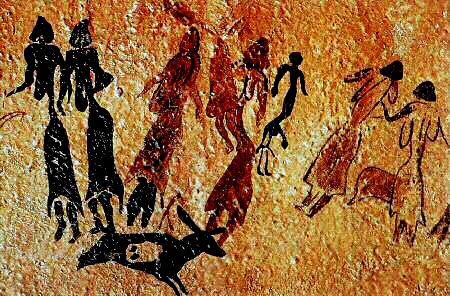 ORIGEN DEL TEATRO
MAGIA ANIMISTA
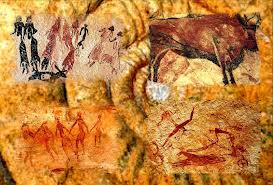 ORIGEN DEL TEATRO
MAGIA ANIMISTA
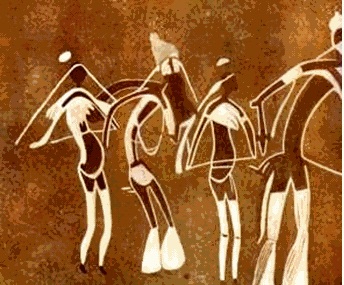 ORIGEN DEL TEATRO
MAGIA ANIMISTA
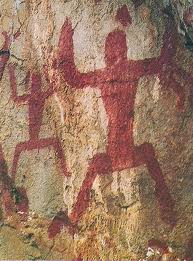 ORIGEN DEL TEATRO
MAGIA ANIMISTA
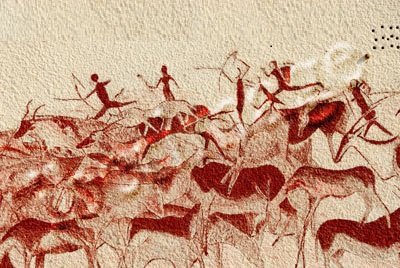 ORIGEN DEL TEATRO
MAGIA ANIMISTA
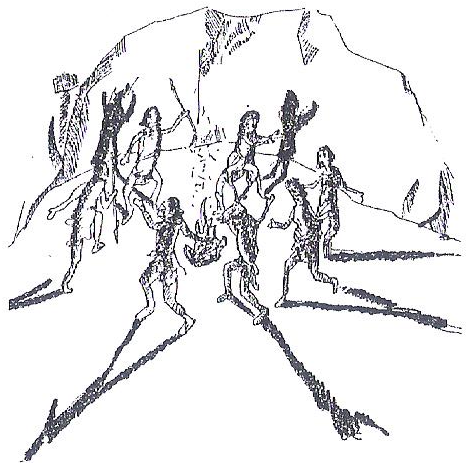 ORIGEN DEL TEATRO
MAGIA ANIMISTA
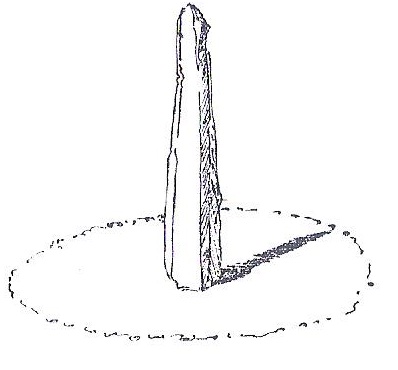 ORIGEN DEL TEATRO
MAGIA ANIMISTA
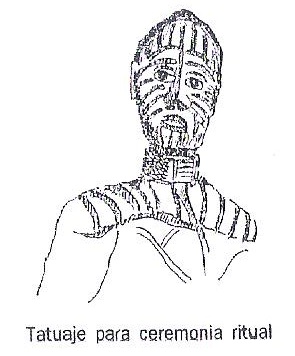 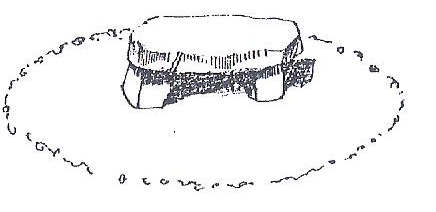 ORIGEN DEL TEATRO
MAGIA ANIMISTA
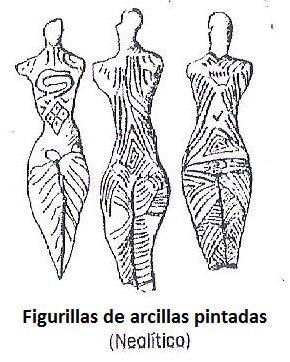 ORIGEN DEL TEATRO
RELIGIÓN
EGIPTO.
3000 A.C. Fundador de las artes plásticas en la Historia de la Humanidad.

La figura del “REY SOL” (RA)
Tributan homenajes musicales y danzaos
Músicos, bailarines, y procesiones pomposas

No podemos hablar de TEATRO – No hay público
ORIGEN DEL TEATRO
RELIGIÓN
EGIPTO.
FESTIVAL DE OSIRIS

A mediados del segundo milenio antes de la edad cristiana, se representaban ya dramas acerca de la muerte y resurrección de Osiris. Se comienza el teatro por medio de máscaras y dramatizaciones con ellas.

Duración: 6 días.
ORIGEN DEL TEATRO
RELIGIÓN
EGIPTO.
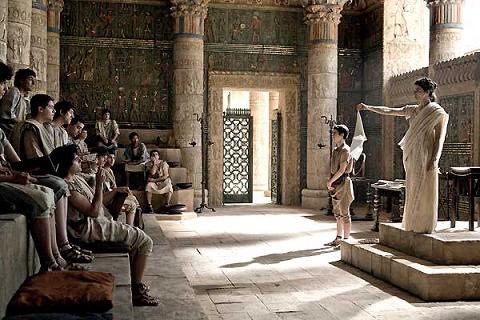 ORIGEN DEL TEATRO
RELIGIÓN
EGIPTO.
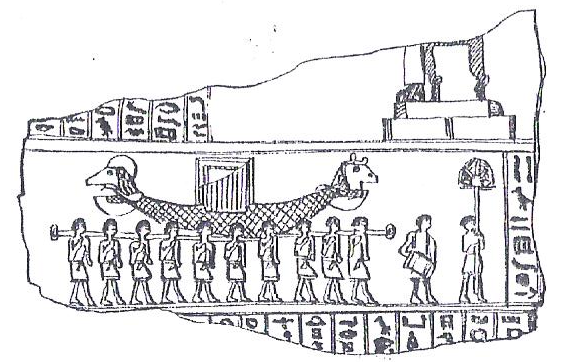 ORIGEN DEL TEATRO
RELIGIÓN
EGIPTO.
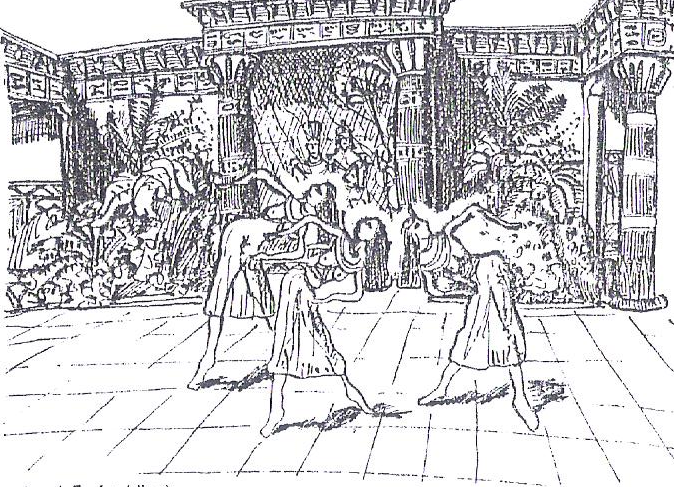 ORIGEN DEL TEATRO
MAGIA ANIMISTA
RELIGIÓN
GRECIA - DITIRAMBO
ORIGEN DEL TEATRO
EL EDIFICIO TEATRAL
GRECIA
TEPIS:

Las ceremonias religiosas se convirtieron en drama popular cuando TEPIS y su carro dejaron  el TEMPLO DE ICARIA en el Ática y fueron con el coro a otras ciudades, en busca sin dudas de fama y de provecho.
ORIGEN DEL TEATRO
EL EDIFICIO TEATRAL
GRECIA
ATENAS Siglo  VI  A.C. 
Homenaje a DIONISOS 
Fiestas “GRANDES DIONISÍACAS”

Duraban 6 días
Los ciudadanos se entregaban a oficios litúrgicos.
Procesión
Concursos de coros
Representaciones teatrales
ORIGEN DEL TEATRO
EL EDIFICIO TEATRAL
GRECIA
DITIRAMBO
Fiestas en honor a Dionisio al principio y final de la siega los griegos celebraban  y le pedían a Dionisio que el campo fuera fecundo para logar buenas cosechas.
Las celebraciones fueron variando.
Introducción  en los y textos  de héroes y reyes.
 Al principio, las escenificación de las obras estaban a cargo de un solo actor, quien se colocaba en el altar de Dionisio para dialogar con los coretas, luego se incrementaba los números de los actores.
ORIGEN DEL TEATRO
EL EDIFICIO TEATRAL
GRECIA
DITIRAMBO
La construcción de los espacios para presentaciones
 teatrales también experimenta una metamorfosis  
va  desde las edificaciones con madera en pequeñas dimensiones  hasta el teatro griego construido con piedras adosados a la montaña . 

Los géneros mejor desarrollados en el teatro griego fueron la tragedia y comedia
ORIGEN DEL TEATRO
EL EDIFICIO TEATRAL
GRECIA
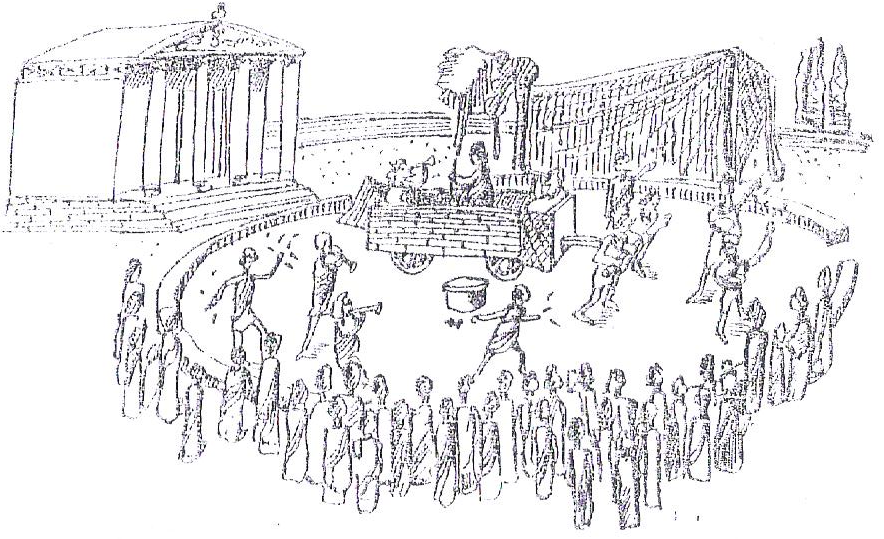 ORIGEN DEL TEATRO
EL EDIFICIO TEATRAL
GRECIA
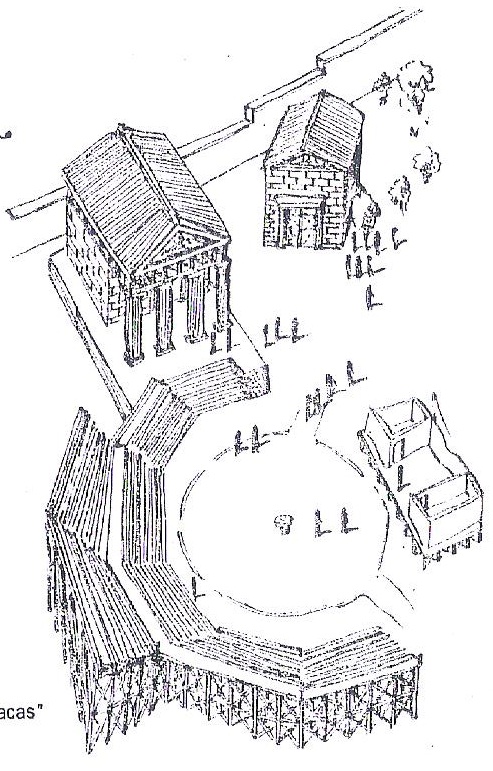 Templo dedicado a Dionisos
Camarines
Skené
Coro
Gradería desmontable
ORIGEN DEL TEATRO
EL EDIFICIO TEATRAL
GRECIA
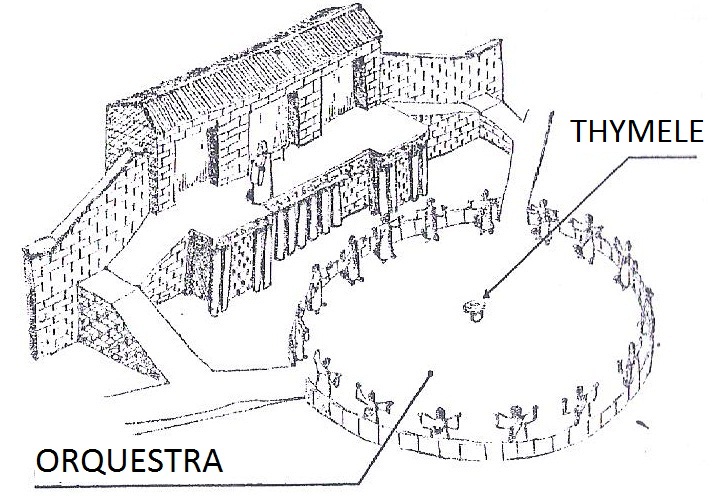 ORIGEN DEL TEATRO
EL EDIFICIO TEATRAL
GRECIA
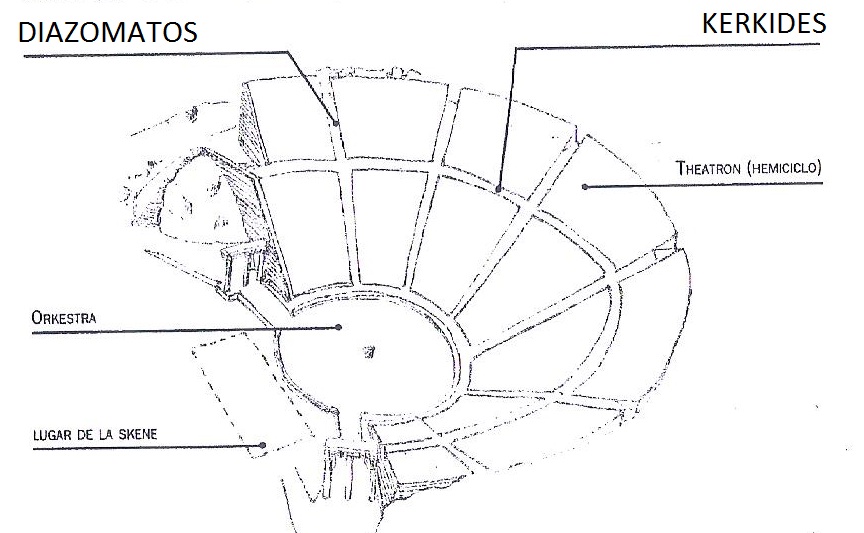 ORIGEN DEL TEATRO
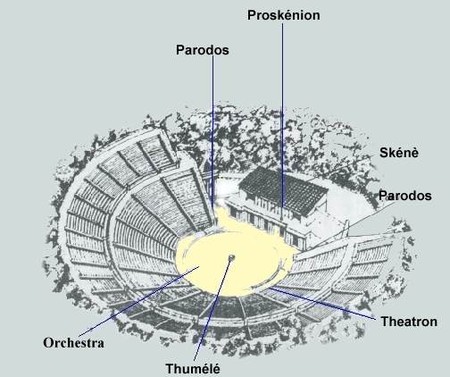 EL EDIFICIO TEATRAL
GRECIA
ORIGEN DEL TEATRO
DISPOSITIVOS ECENOGRAFICOS
SOFOCLES 
	decorados escénicos
	tramoya
grúa: para descender los dioses
trampilla: aparición de personajes procedentes del infierno
Máquina de truenos
ORIGEN DEL TEATRO
DISPOSITIVOS ECENOGRAFICOS
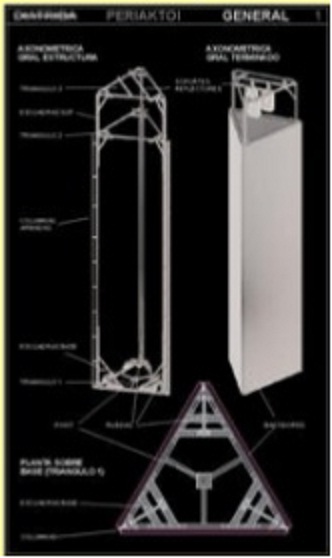 PERIAKTES
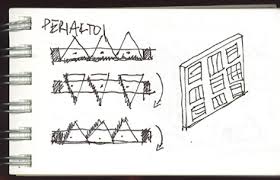 ORIGEN DEL TEATRO
DISPOSITIVOS ECENOGRAFICOS
PERIAKTES
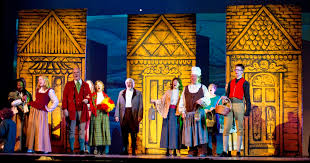 ORIGEN DEL TEATRO
DISPOSITIVOS ECENOGRAFICOS
PERIAKTES
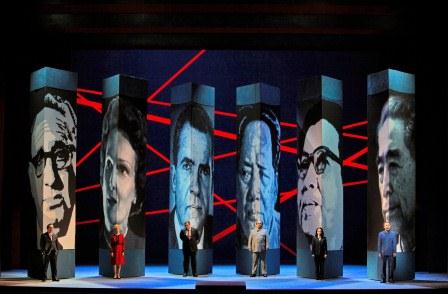 ORIGEN DEL TEATRO
DISPOSITIVOS ECENOGRAFICOS
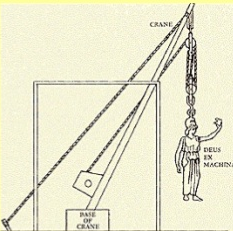 GRUAS
ORIGEN DEL TEATRO
DISPOSITIVOS ECENOGRAFICOS
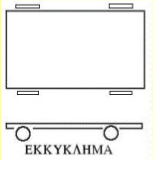 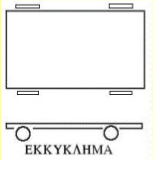 ORIGEN DEL TEATRO
EFECTOS SONOROS
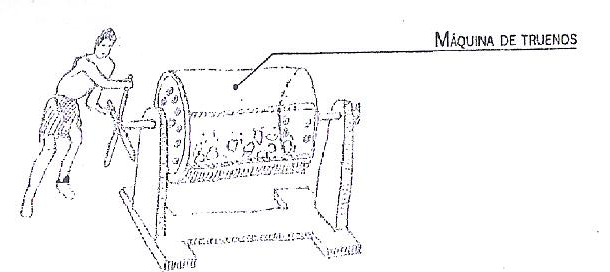 ORIGEN DEL TEATRO
DECORADOS
Los decorados no se cambiaban
Unidad de decorado
Configuración de la decoración
	TRAGEDIA: Palacio con columnas y frontones
	COMEDIA: casas normales con balcones
	DRAMA SATÍRICO: paisaje con árboles, grutas y montañas.
ORIGEN DEL TEATRO
VESTUARIO Y ACCESORIOS
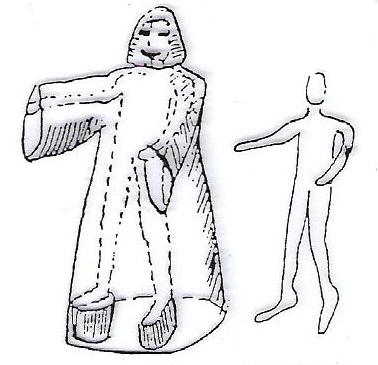 ORIGEN DEL TEATRO
VESTUARIO Y ACCESORIOS
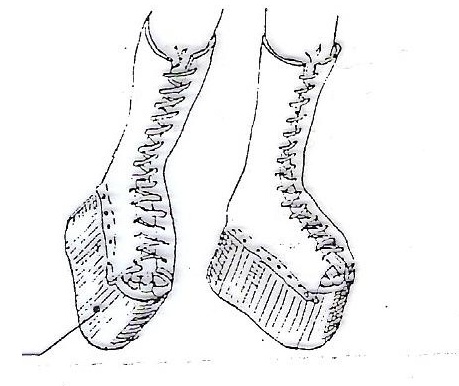 ORIGEN DEL TEATRO
VESTUARIO Y ACCESORIOS
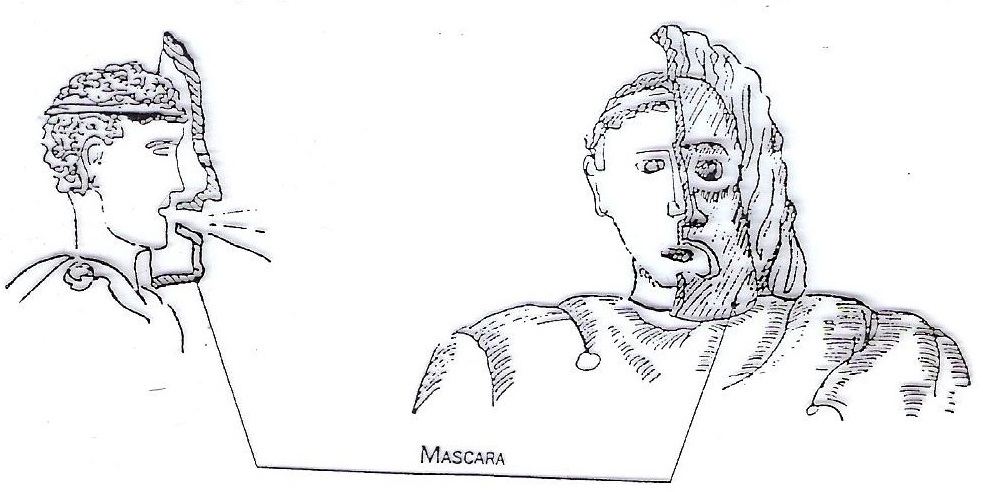 ORIGEN DEL TEATRO
VESTUARIO Y ACCESORIOS
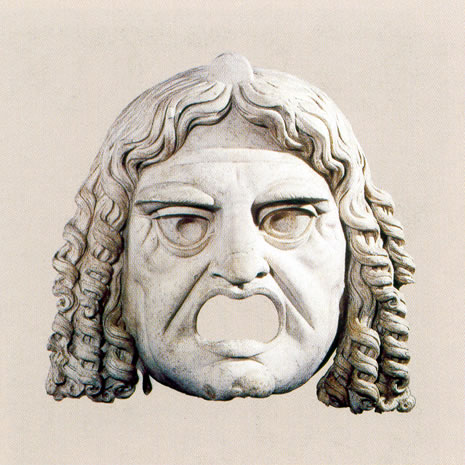 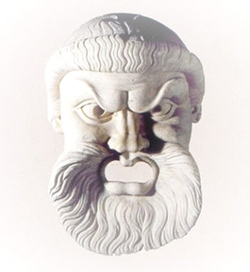 ORIGEN DEL TEATRO
VESTUARIO Y ACCESORIOS
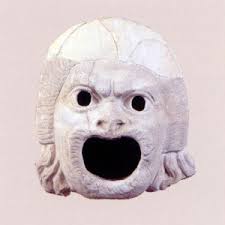 TEATRO ROMANO
El imperio romano permeable a la cultura, religión y costumbres de los pueblos conquistados.

La influencia del teatro GRIEGO sobre el  teatro ROMANO fue tal que se lo considera una CONTINUACIÓN del mismo.

Desde el 240 A.C. construía teatros copiados de los modelos griegos.
TEATRO ROMANO
Guerras Púnicas: representadas en el Imperio en formato de COMEDIAS y TRAGEDIAS, imitando los dramas griegos.

Con anterioridad grupos de mimos interpretaron danzas, canciones al son de flautas marcando el origen del teatro latino

Durante dos siglos pervivió en instalaciones desmontables: podio de 1 metro de altura, escalerillas laterales, cerrado por un telón de fondo.
TEATRO ROMANO
TIPOLOGIAS EDILICIAS: EL CIRCO ROMANO
CAVEA
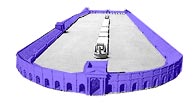 TEATRO ROMANO
TIPOLOGIAS EDILICIAS: EL CIRCO ROMANO
ARENA
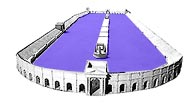 TEATRO ROMANO
TIPOLOGIAS EDILICIAS: EL CIRCO ROMANO
SPINA
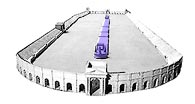 TEATRO ROMANO
TIPOLOGIAS EDILICIAS:               EL CIRCO
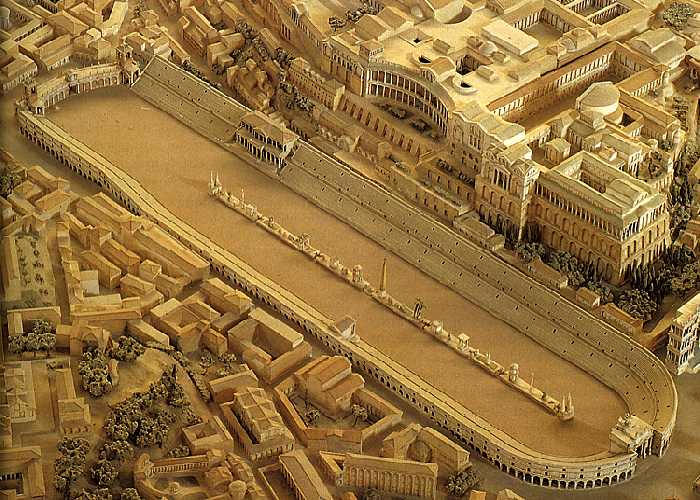 TEATRO ROMANO
TIPOLOGIAS EDILICIAS:     EL  ANFITEATRO
ARENA
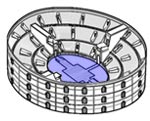 TEATRO ROMANO
TIPOLOGIAS EDILICIAS:     EL  ANFITEATRO
CAVEA
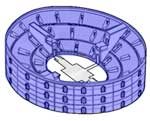 TEATRO ROMANO
TIPOLOGIAS EDILICIAS:               EL  TEATRO
Planta y sección de un Teatro romano según Vitrubio
 
Su origen es griego, pero se diferencia de éste en que tiene planta semicircular, y no circular. Esta modificación se realiza para conformar una sola estructura entre la escena y el graderío. 
La decoración de todo el conjunto es lujosa: mármoles, columnas, inscripciones... en especial en la escena, donde se aplica todo el diseño de órdenes de los arquitectos romanos. Tres zonas bien definidas: la scaenae, la orchestra, y la cavea. 
La scaenae.
TEATRO ROMANO
TIPOLOGIAS EDILICIAS:               EL  TEATRO
SCAENAE
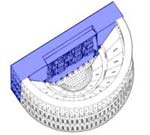 TEATRO ROMANO
TIPOLOGIAS EDILICIAS:               EL  TEATRO
ORQUESTRA
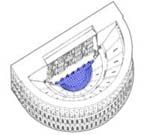 TEATRO ROMANO
TIPOLOGIAS EDILICIAS:               EL  TEATRO
CAVEA
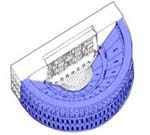 TEATRO ROMANO
TIPOLOGIAS EDILICIAS:               EL  TEATRO
CAVEA
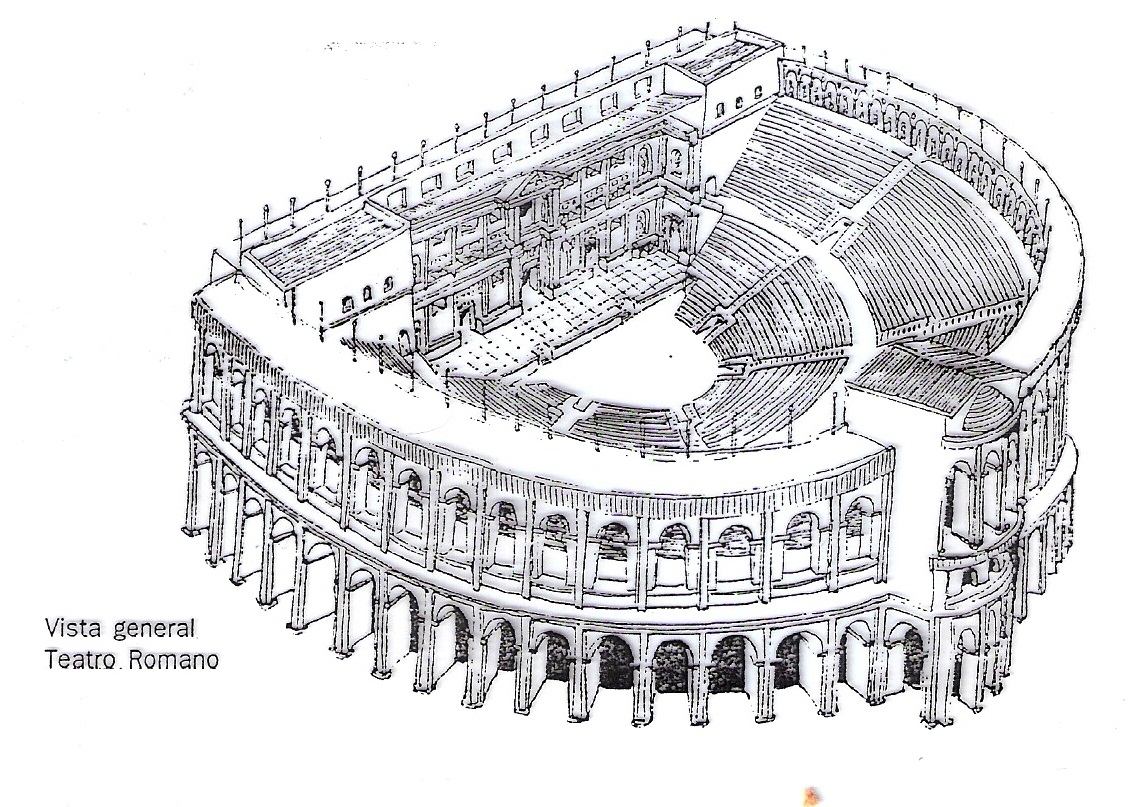 SCAENAE
El conjunto de escenario y todos los elementos y salas necesarias para el funcionamiento correcto de las representaciones. 
Podium que la elevaba de la orchestra
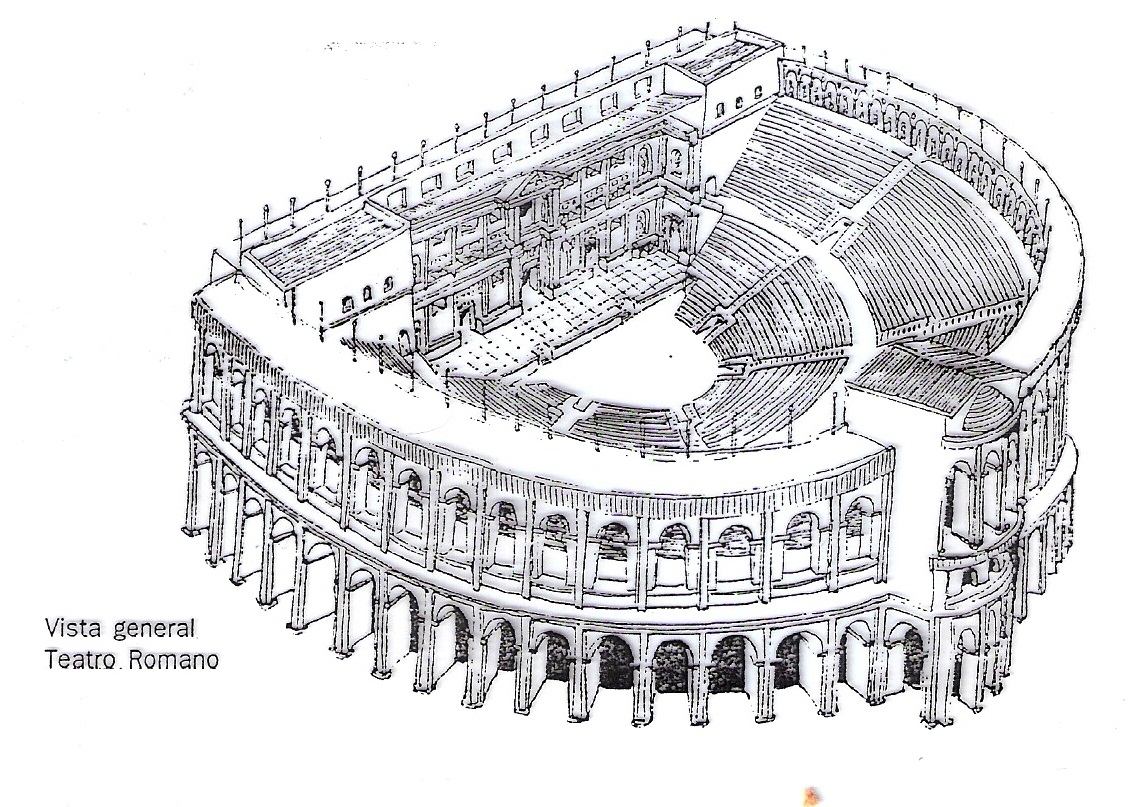 SCAENAE
El conjunto de escenario y todos los elementos y salas necesarias para el funcionamiento correcto de las representaciones.
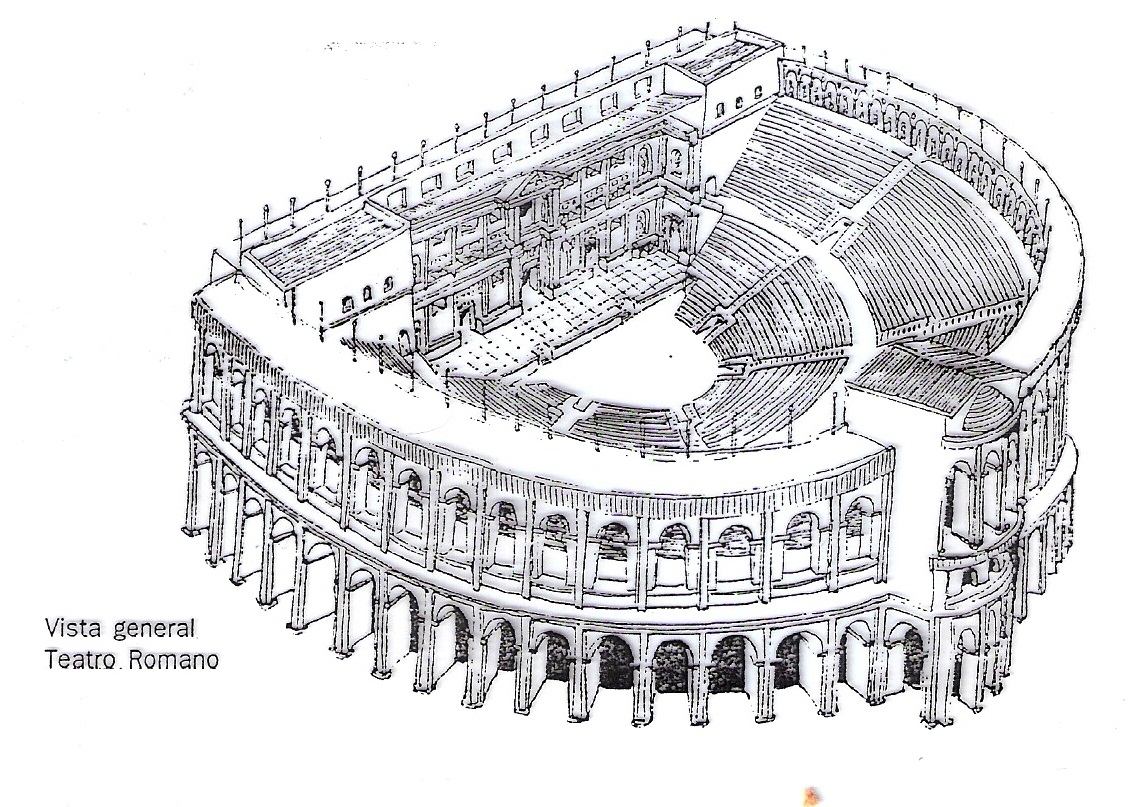 Podium que la elevaba de la orchestra
Proscaenium. Espacio donde actuaban los actores, situado sobre el podium entre la orchestra y la scaenae frons
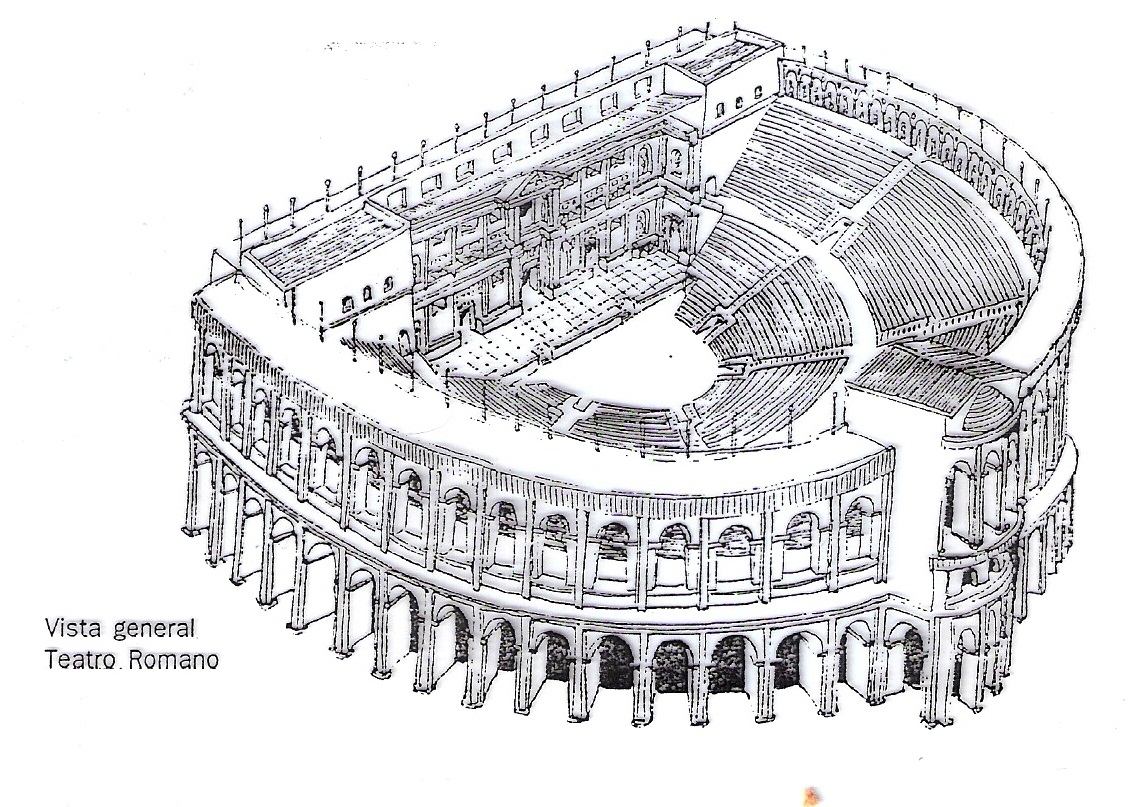 frons pulpiti
hiposcaenium
Pulpitum La parte más cercana a la orchestra, y en ocasiones algo más elevada- Piso de madera -
Pulpitum La parte más cercana a la orchestra, y en ocasiones algo más elevada- Piso de madera -
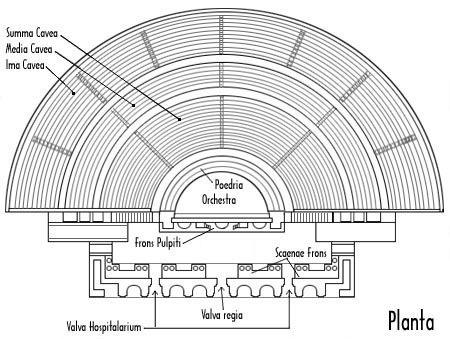 frons pulpiti
Proscaenium
scaenae frons
TEATRO ROMANO
TIPOLOGIAS EDILICIAS:               EL  TEATRO
CAVEA
La estructura los teatros podían tener dos formas de diseñarse: 
	directamente al suelo o 
	con estructura de sustentación. 
Por lo general se ubicaban en zonas adecuadas para que gran parte de la grada se acomodase directamente sobre el suelo, esto es, en las laderas de montañas o cerros. Las partes que no se podían beneficiar de esta situación se estructuraban con pilares de hormigón romano y pasillos abovedados. Lo normal es que la zona más alta de las gradas, la summa cavea, siempre se acomodase sobre una estructura artificial.
TEATRO ROMANO
EVOLUCIÓN DEL TEATRO ROMANO
El telón de fondo se transformó en una barraca de madera = vestuario de actores.

El frontón presentaba 3 puertas, precedente
de SCAENNE FROMS = SKENÉ

Se añaden 2 puertas laterales

155 a.C. se construyó la primera “scaenne froms” adornada con columnas.
TEATRO ROMANO
EVOLUCIÓN DEL TEATRO ROMANO
El telón de fondo se transformó en una barraca de madera = vestuario de actores.

El frontón presentaba 3 puertas, precedente
de SCAENAE FROMS = SKENÉ

Se añaden 2 puertas laterales

155 a.C. se construyó la primera “scaenae froms” adornada con columnas.
TEATRO ROMANO
EVOLUCIÓN DEL TEATRO ROMANO
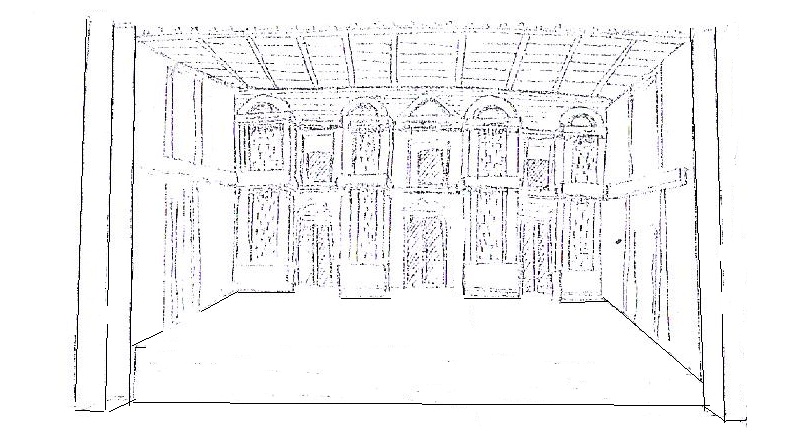 TEATRO ROMANO
EVOLUCIÓN DEL TEATRO ROMANO
Año 90 a.C. se utilizaron bastidores con pinturas naturalistas = decorados pintados.
Eran paneles corredizos que podían retirarse hacia ambos lados de la escena.

Tambien se utlizaron los “periaktes” usados anteriormente por los griegos.
Telón blanco:  durante los descanzos actuaba un mimo haciendo burlas y farzas dialogadas.
TEATRO ROMANO
EVOLUCIÓN DEL TEATRO ROMANO
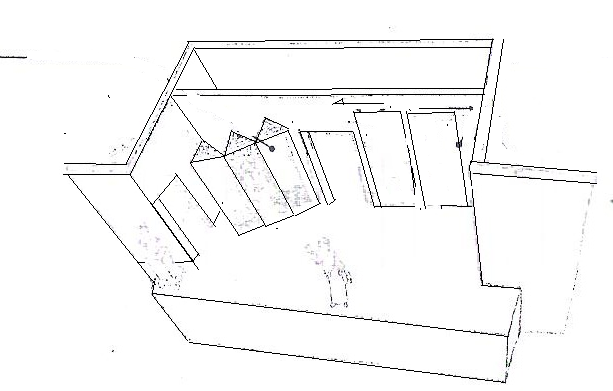 TEATRO ROMANO
EVOLUCIÓN DEL TEATRO ROMANO
Telón blanco:  ocultar las scaenae durante los descansos = actuaba un mimo haciendo burlas y farsas dialogadas.

Antes del comienzo de la representación = sorprender al público con la suntuosidad de los decorados.

Es el antecedente del TELON DE BOCA ACTUAL.